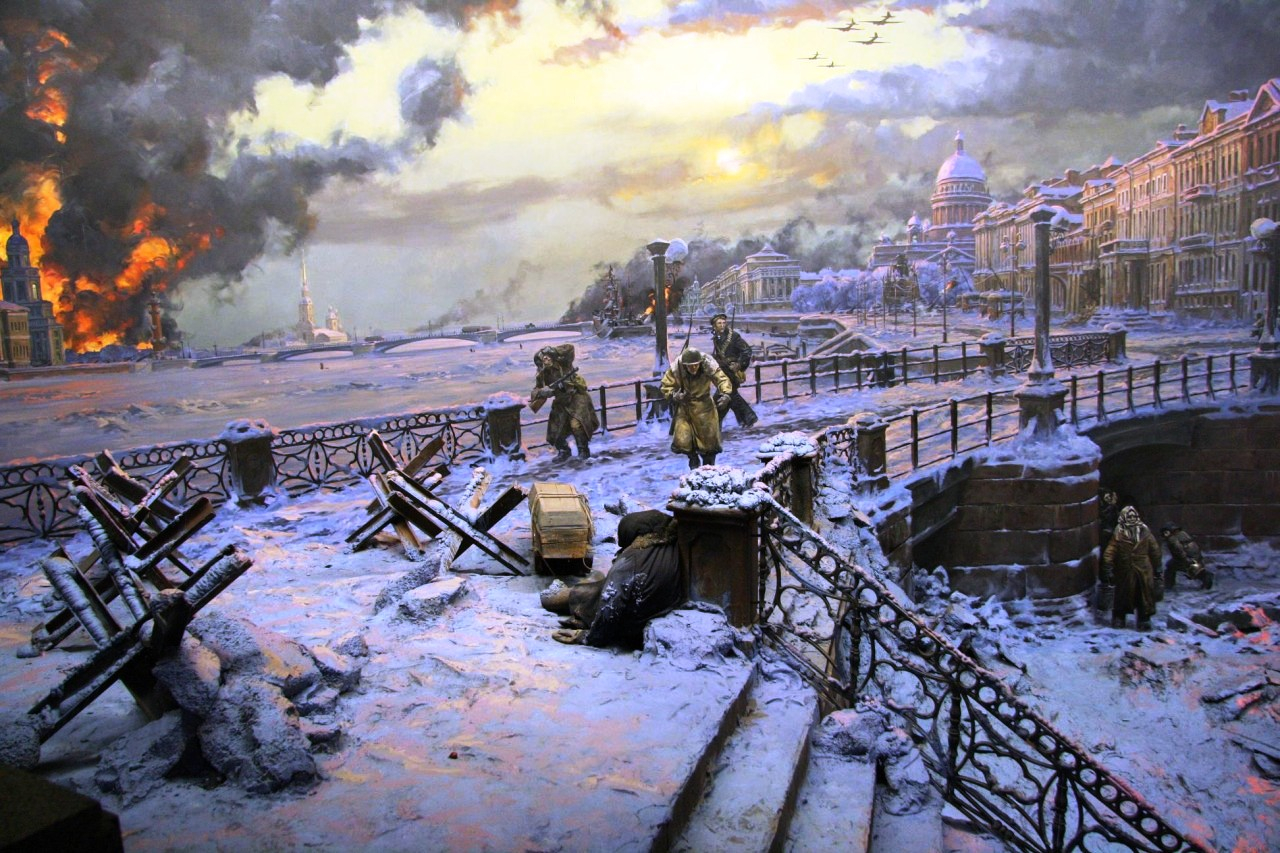 «Награда – честь »  часть V
в рамках проекта 
«Война машин и экология»
ПДО Свидрицкая Е.С., МБУ ДО «ЦРТДиЮ» г. Новошахтинск ЮФО
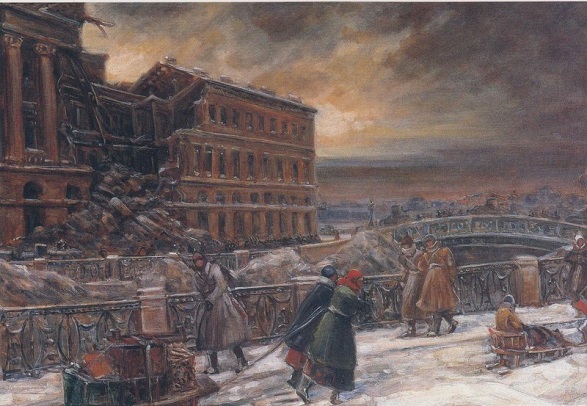 Цель:  
формирование целостного представления о блокаде Ленинграда.
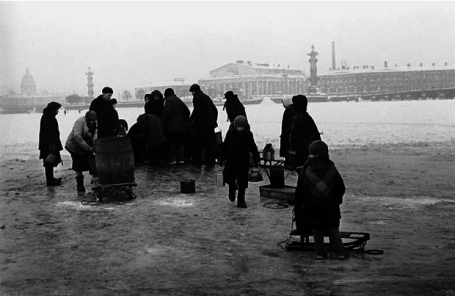 Задачи:
- Формирование устойчивого интереса  к социальной экологии; объективной оценки исторических фактов и событий; патриотических и гражданских чувств у подрастающего поколения. 
- Развитие познавательного интереса у обучающихся к Великой Отечественной войне; развитие умения давать оценку событиям и нравственным поступкам людей, излагать свои мысли.
- Содействовать в ходе занятия формированию патриотизма и гражданственности, уважения к людям, прошедшим Великую Отечественную Войну; воспитание активной жизненной позиции и нравственно-этических принципов.
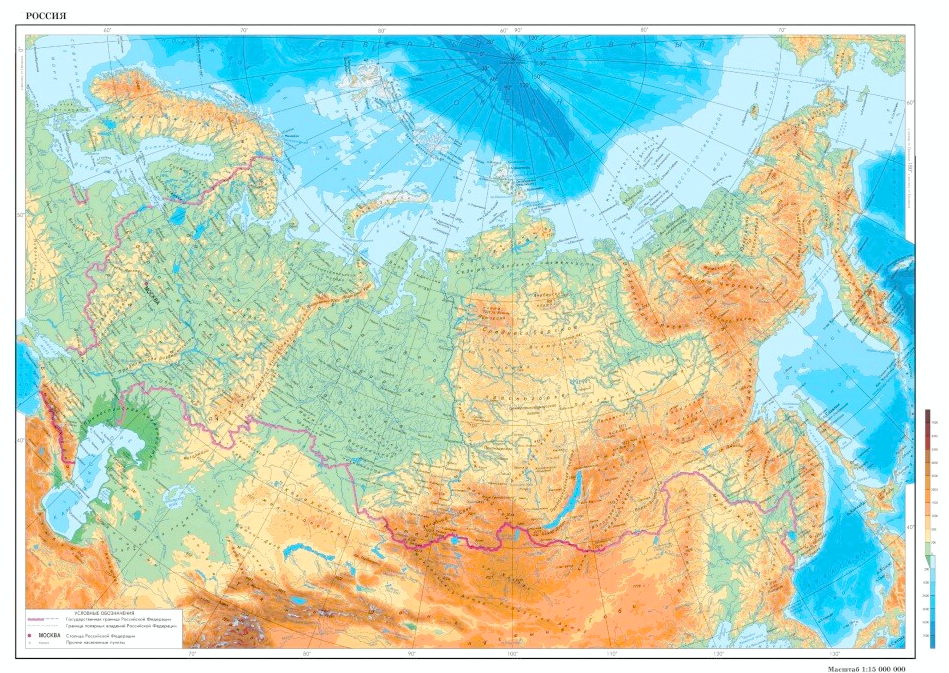 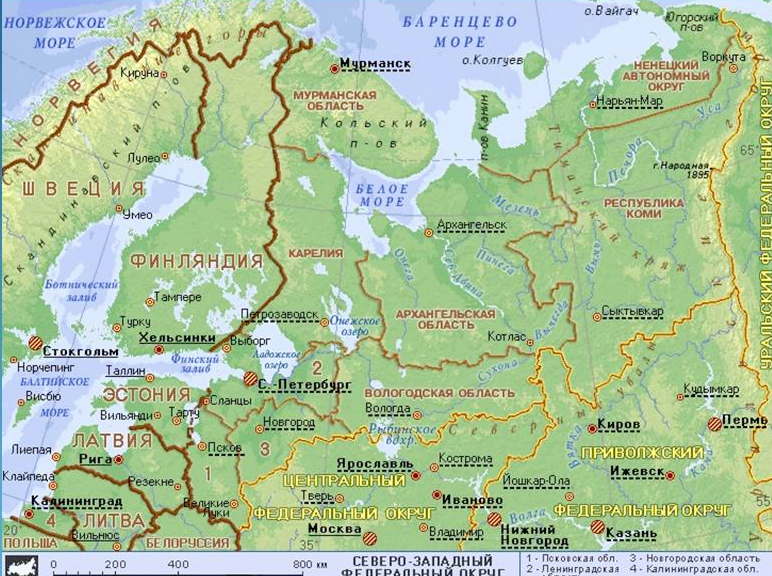 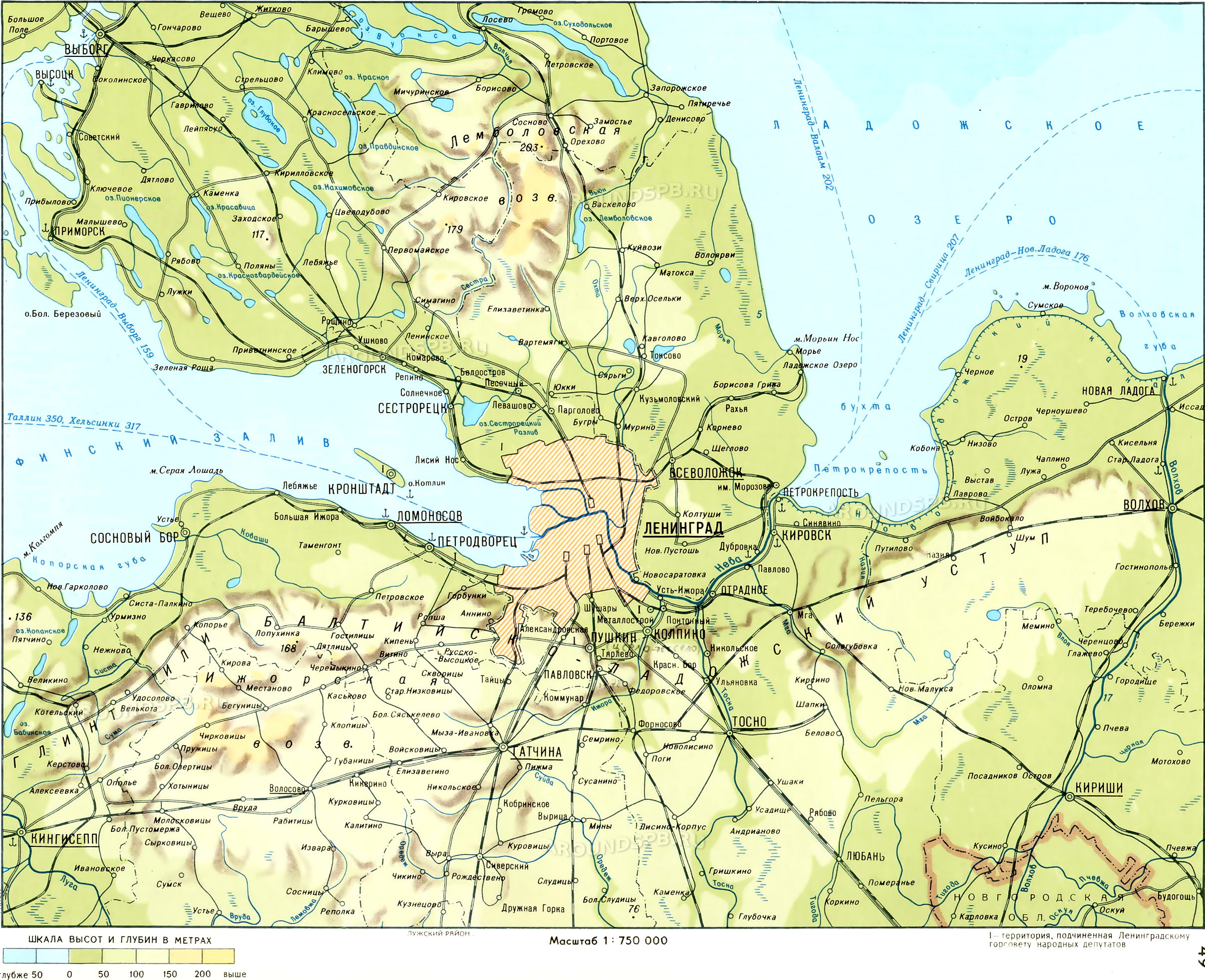 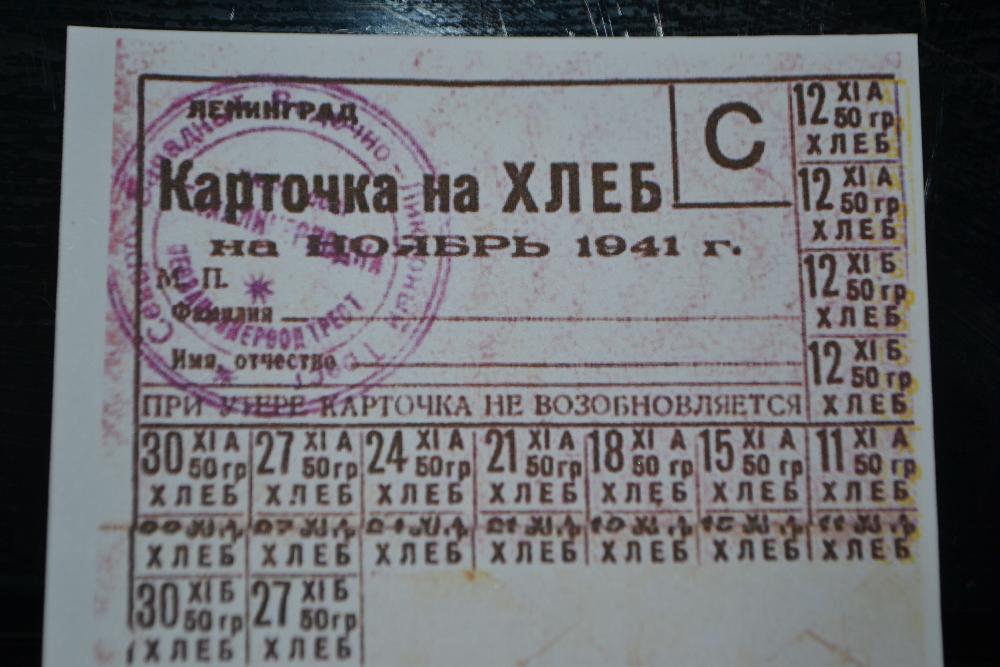 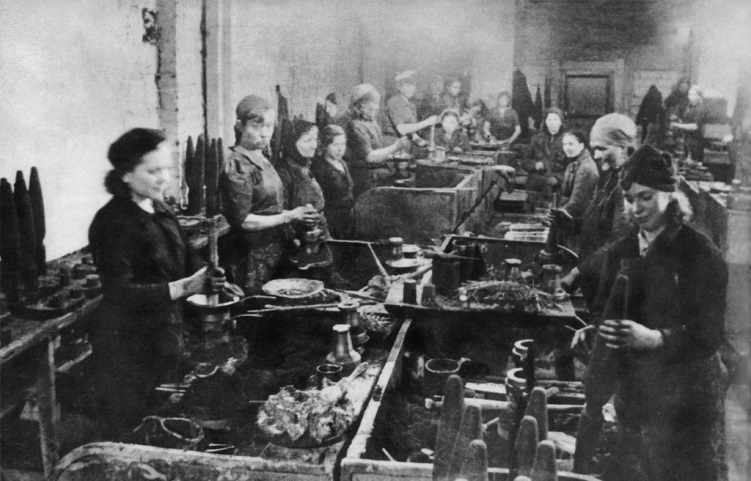 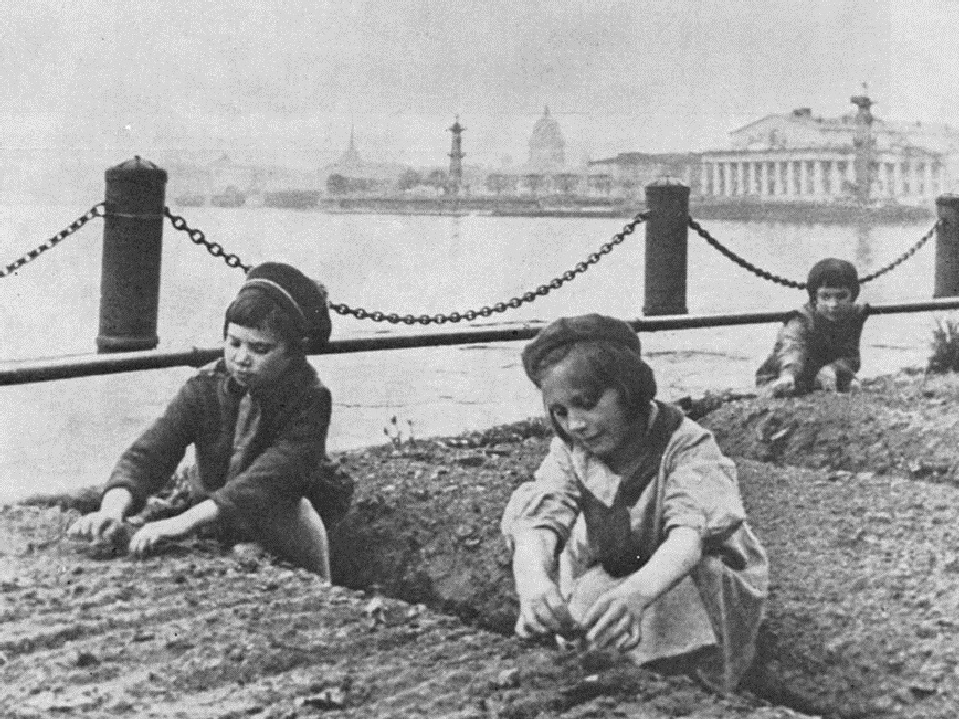 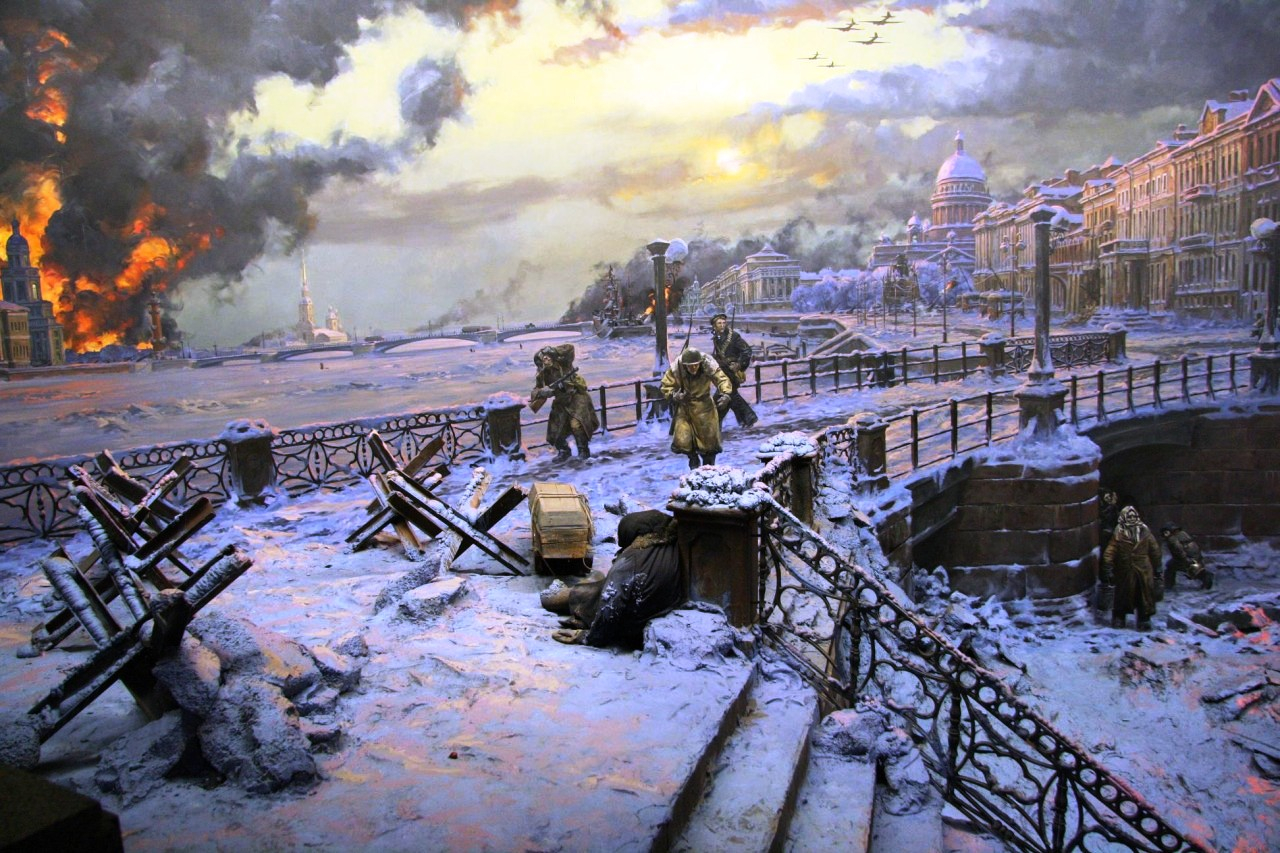 ПАМЯТИ ПАВШИХ БУДЬТЕ ДОСТОЙНЫ!
СПАСИБО  ЗА  ВНИМАНИЕ